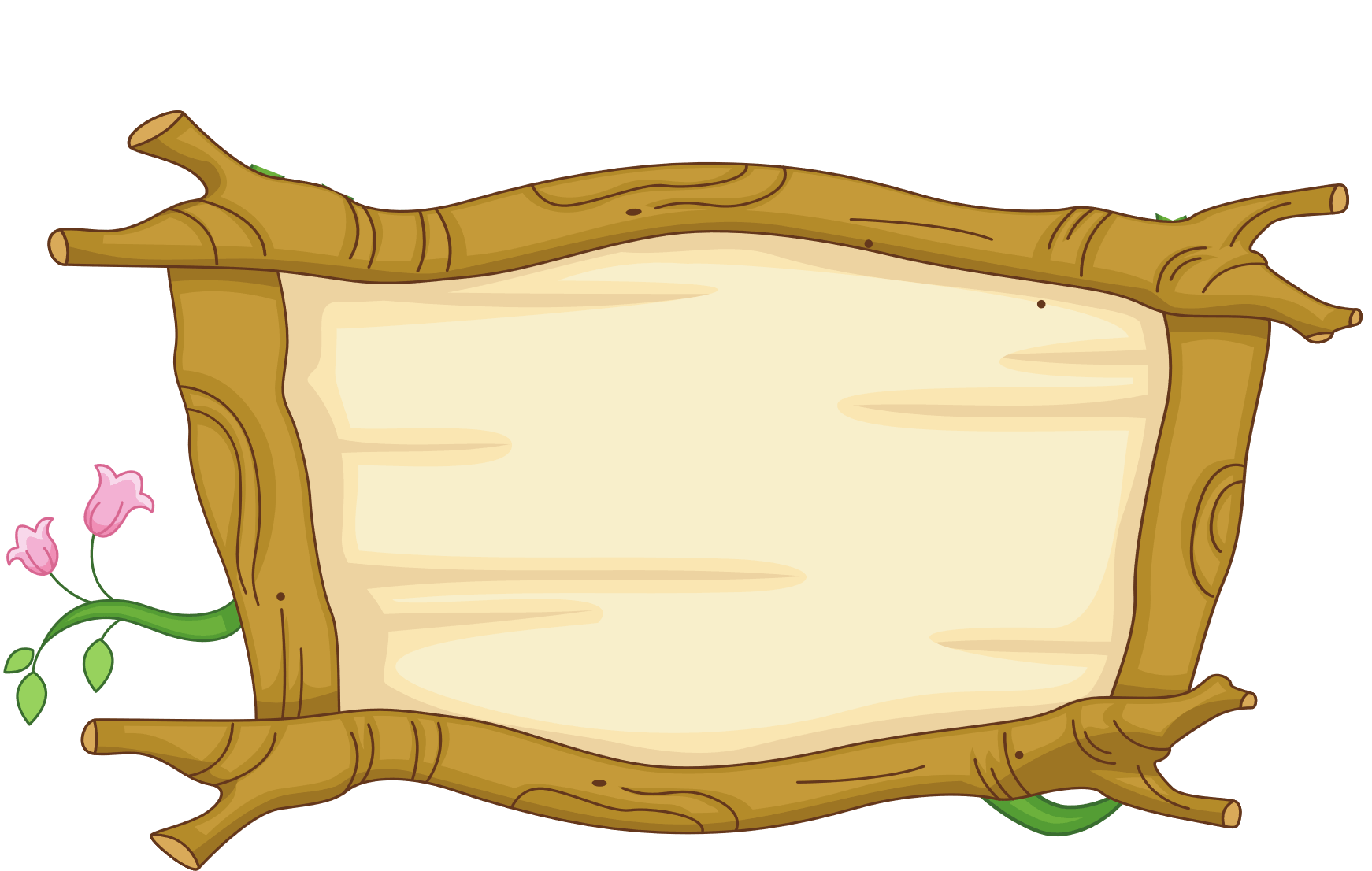 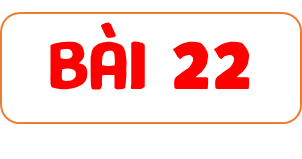 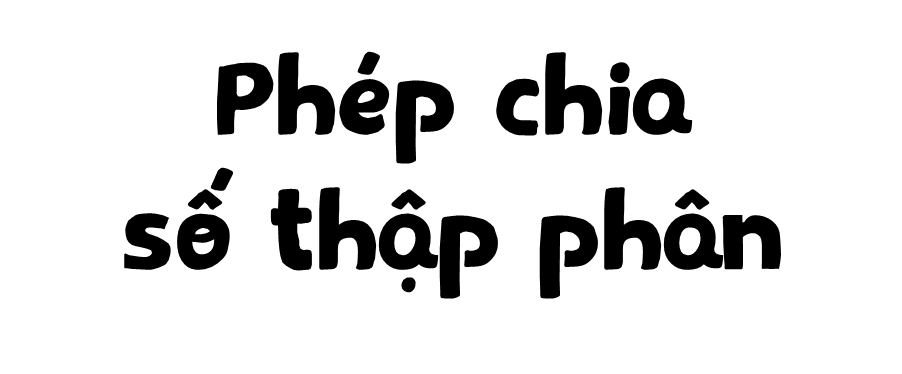 Cách 1:
Đổi 92,8 m2 về đơn vị đề-xi-mét vuông, lấy 9 280 : 4 rồi đổi kết quả vừa tìm được về đơn vị mét vuông dựa vào gợi ý của Rô-bốt.
Ta có:
92,8 m2 = 9 280 dm2
(dm2)
2 320 dm2 = 23,2 m2
Vậy:
92,8 : 4 = 23,2 (m2)
Cách 2:
Thực hiện phép tính 92,8 : 4
Ta đặt tính rồi tính như sau:
* 9 chia 4 được 2, viết 2.
2 nhân 4 bằng 8; 9 trừ 8 bằng 1, viết 1.
1
2
,
3
2
2
* Hạ 2, được 12;
12 chia 4 được 3, viết 3;
0
8
3 nhân 4 bằng 12; 12 trừ 12 bằng 0, viết 0.
* Viết dấu phẩy vào bên phải 3.
0
* Hạ 8;
8 chia 4 được 2, viết 2;
2 nhân 4 bằng 8; 8 trừ 8 bằng 0, viết 0.
19,95 : 19 = ?
Ta đặt tính rồi tính như sau:
5
0
9
,
1
0
5
b
0
Muốn chia một số thập phân cho một số tự nhiên ta làm như thế nào?
Muốn chia một số thập phân cho một số tự nhiên ta làm như sau:
Chia phần nguyên của số bị chia cho số chia.
Viết dấu phẩy vào bên phải thương đã tìm được trước khi lấy chữ số đầu tiên của phần thập phân của số bị chia để tiếp tục thực hiện phép chia.
Tiếp tục chia với từng chữ số ở phần thập phân của số bị chia.
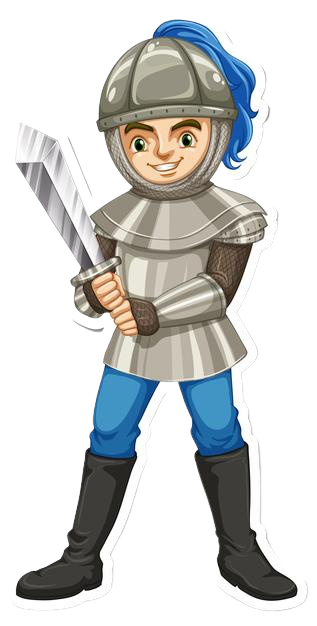 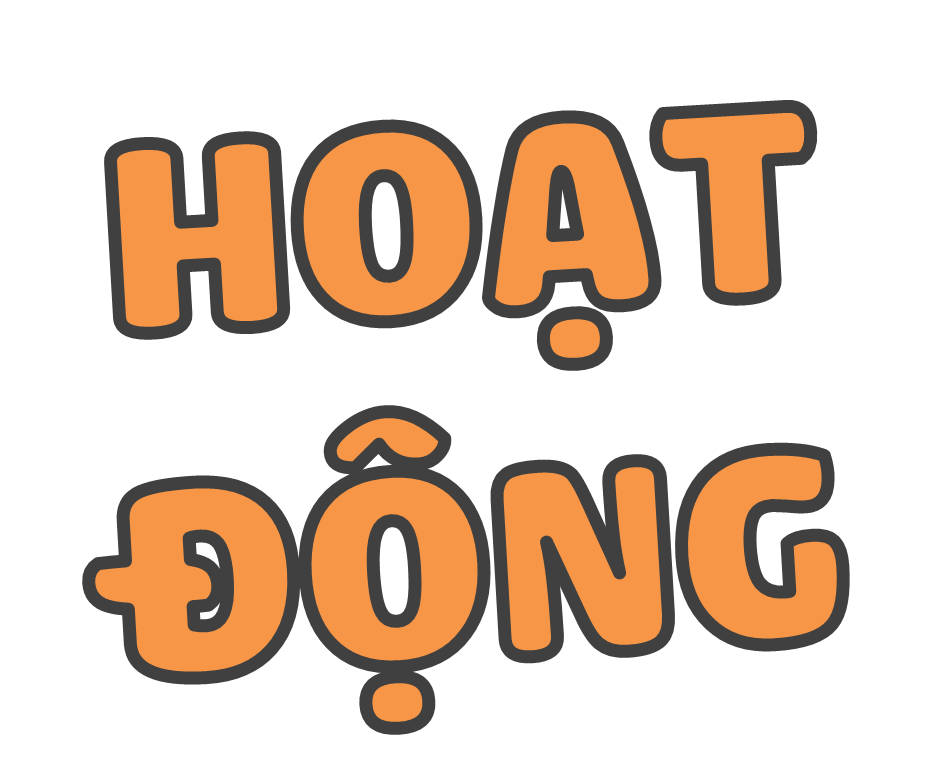 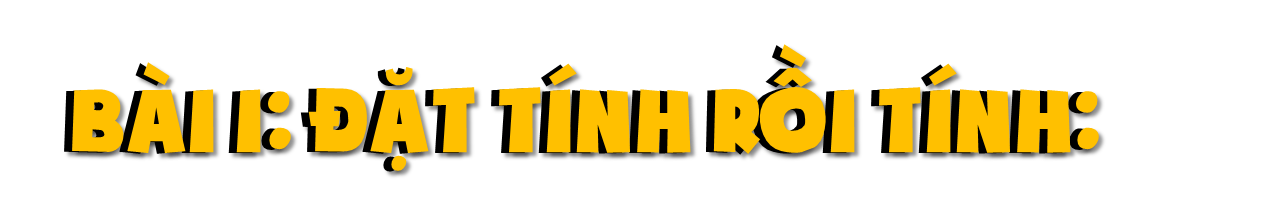 0,36 : 9
95,2 : 68 =
0,36
9
95,2
68
0,04
1,4
0 36
272
0
0
5,28 : 4
4
5,28
1,32
1
2
08
0
Cho biết 7 657 : 31 = 247. Không thực hiện phép tính, hãy tìm kết quả các phép tính sau:
a) 765,7 : 31                                     b) 76,57 : 31
2
= 2,47
= 24,7
= 0,31
c) 76,57 : 247
Rô-bốt chia đều 9,68 yến cá vào 8 khay. Hỏi mỗi khay đựng bao nhiêu yến cá?
3
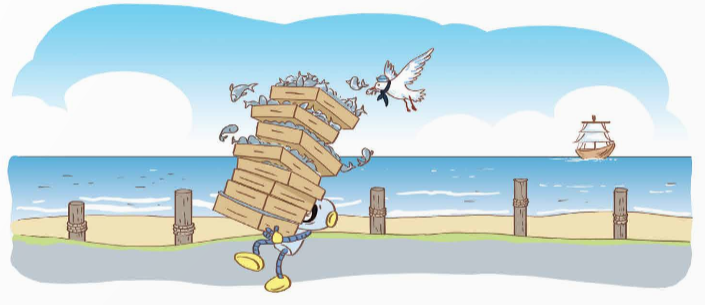 Bài giải:
Số yến cá trong mỗi khay là:
9,68 : 8 = 1,21 (yến)
Đáp số: 1,21 yến cá.